Quantification of Light Elements
Emission lines below 1 keV, e.g., K emissions for Z < 11

Also L and M emissions for higher Z elements (even more problematic)

Requires LDE Bragg crystals (optimized for each emission line?)

Significant Absorption Effects (large MACs, matrix matched stds?)

Peak shape effects (requires integrated intensity acquisitions or Area Peak factors (specified or compound)

Beam sensitivity effects (ion migration or contamination, requires time dependent intensity (TDI) corrections)

Interference corrections (quantitative matrix correction relative to interference std)

Coating corrections (differential absorption and/or electron energy loss)
John Donovan, University of Oregon/Probe Software
EDS vs. WDS
eV
Contributed by Jon Fellowes
Matrix Correction
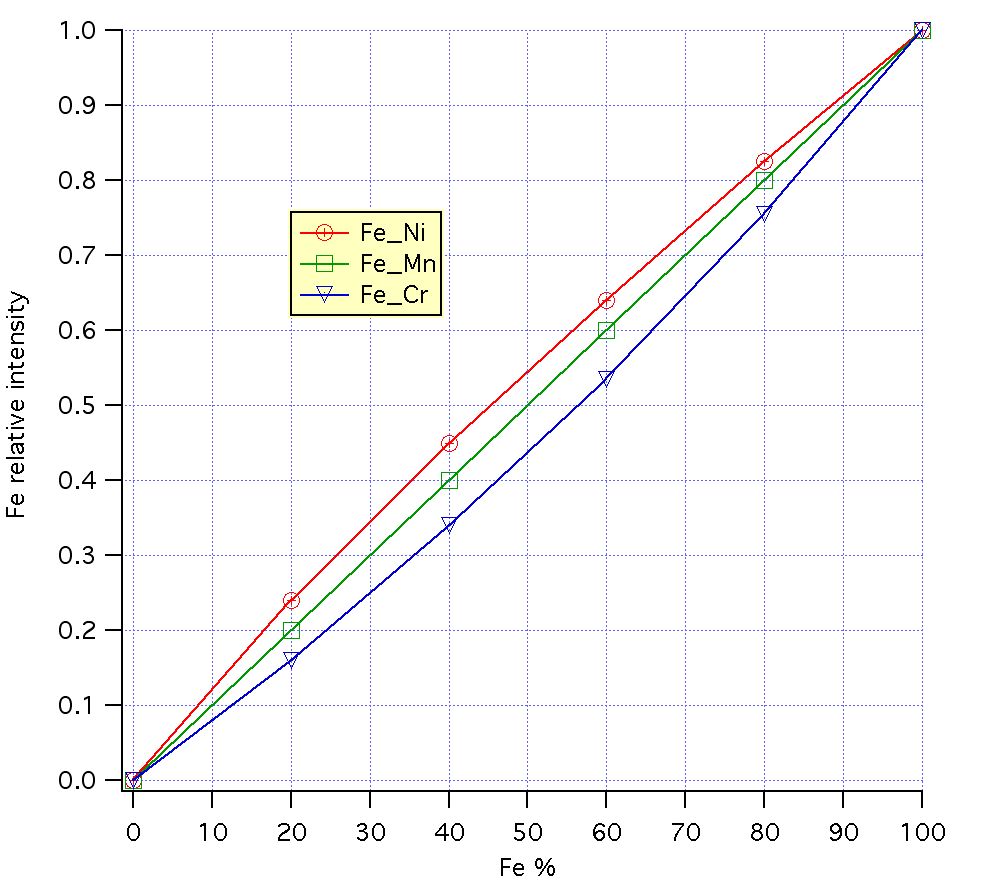 Light Element Absorption
What about “matrix matched” standards?
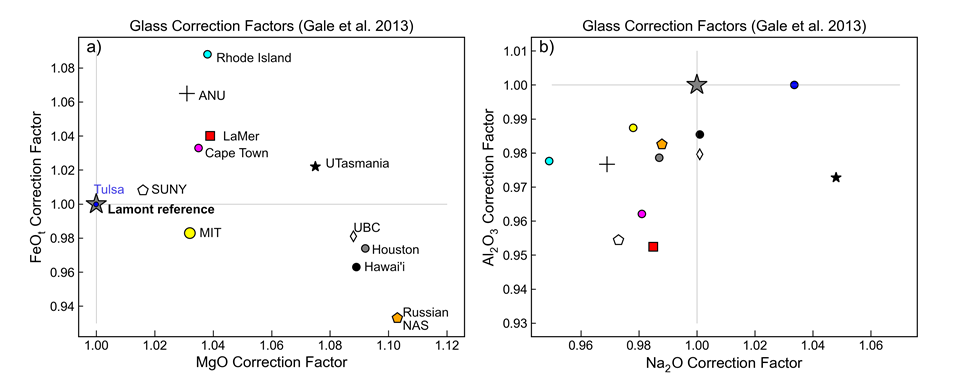 A reminder: this effort hasn’t worked hasn’t worked out so well for other elements, so it’s going to be worse for light elements where the matrix effects are even larger!
Wieser, P. E., Kent, A. J., Till, C. B., Donovan, J., Neave, D. A., Blatter, D. L., & Krawczynski, M. J. (2023). Barometers Behaving Badly I: Assessing the Influence of Analytical and Experimental Uncertainty on Clinopyroxene Thermobarometry Calculations at Crustal Conditions. Journal of Petrology, 64(2), egac126.
What oxygen standard do I use?  OK, I’ll tell you: MgO!
I’ll explain why later, but first let’s talk about Bragg diffraction…
LDE Diffractors and Refractive Index
Fournelle, John, et al. "The Significance of Refractive Index “K” Values of 45 to 200 Å 2d LSMs, or, Why Your Long Wavelength Peak Markers May Not Line Up Correctly." Microscopy and Microanalysis 12.S02 (2006): 836-837.
… How well can n>1 interferences be accurately identified if markers not correctly aligned?
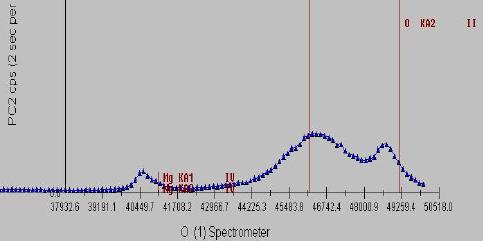 Bragg eq 1:
nl = 2d sinq (1-k/n2)
Bragg eq 2:
nl = 2d sinq (1-k/n2)
Where k is refraction index,  n is order of diffraction
- LDE1 (60 Å): 2d = 61.3 Å / k = 0.014	O Ka (and N Ka and C Ka?)- LDEC (100 Å): 2d = 102.8 / k = 0.031- LDEB (150 Å): 2d = 150.0 / k = 0.041
CalcZAF spectrometer position calculator
Spectro position for o  ka on WSi60 (140 mm), is 110.0517 (with refractive index correction, k= 0.01483)
Spectro position for n  ka on WSi60 (140 mm), is 147.2326 (with refractive index correction, k= 0.01483)
Spectro position for c  ka on WSi60 (140 mm), is 208.2691 (with refractive index correction, k= 0.01483)
TAP
F Ka
3 P Ka
W/Si 45Å
3 P Ka
F Ka
W/Si 60Å
3 P Ka
F Ka
Sin q
Contributed by John Fournelle and Julien Allaz
See:

https://probesoftware.com/smf/index.php?topic=197.msg1732#msg1732

https://probesoftware.com/smf/index.php?topic=375.msg1988#msg1988

For more details on the EPMA User Forum
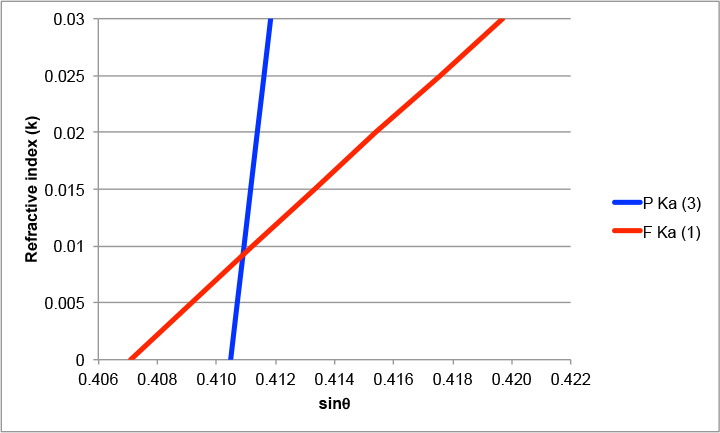 From survey of 15 probe labs…
Presumably many LSMs are supplied by same manufacturer (e.g. Osmic/Ovonix) … so how could they have such differences?  Therefore you will need to characterize the specific LDE (PC) diffractors on your instrument!
Contributed by John Fournelle
Peak Shift Effects
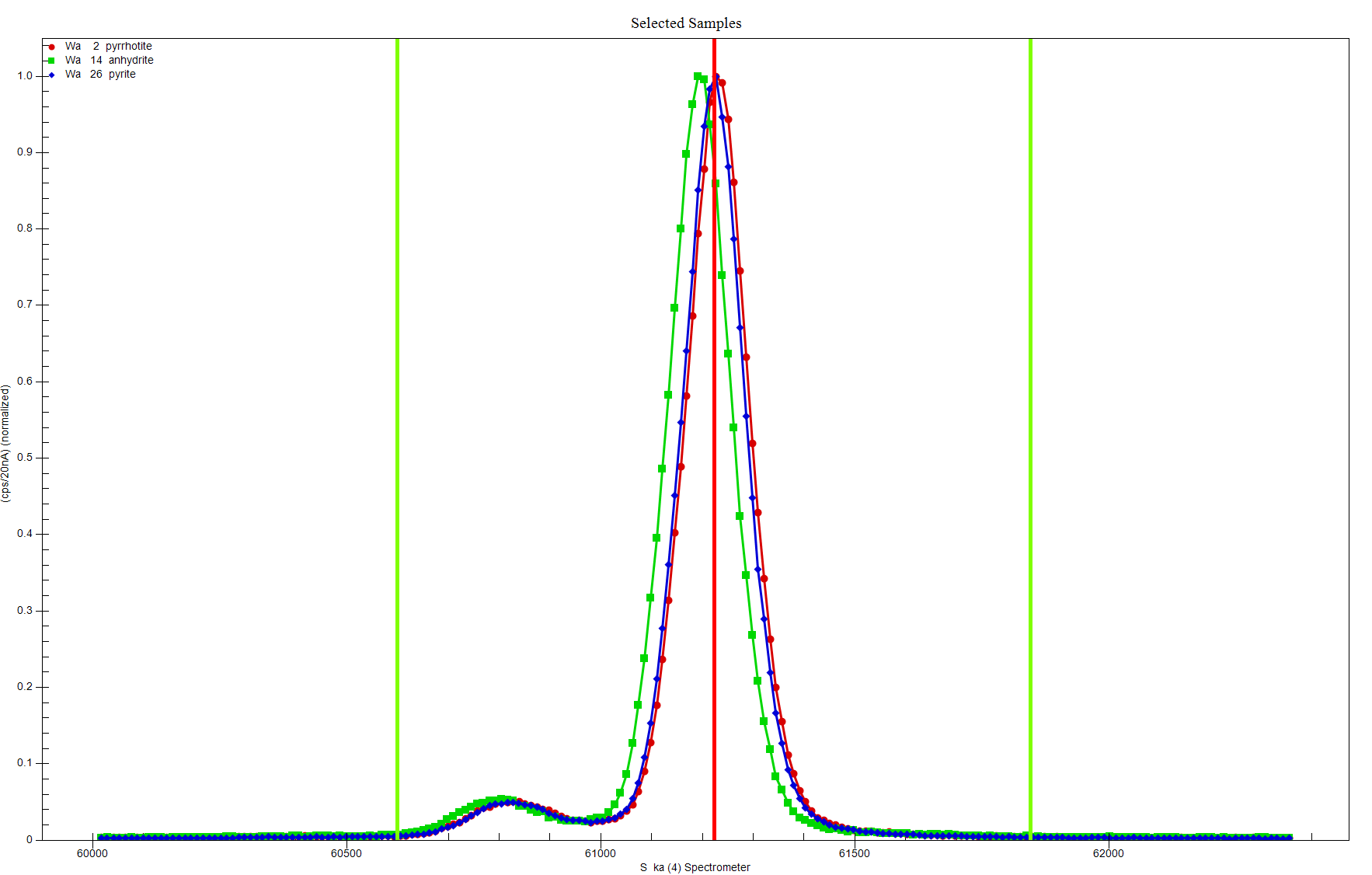 S Ka valences
can range from
6+ to 2-
Peak Shape Effects
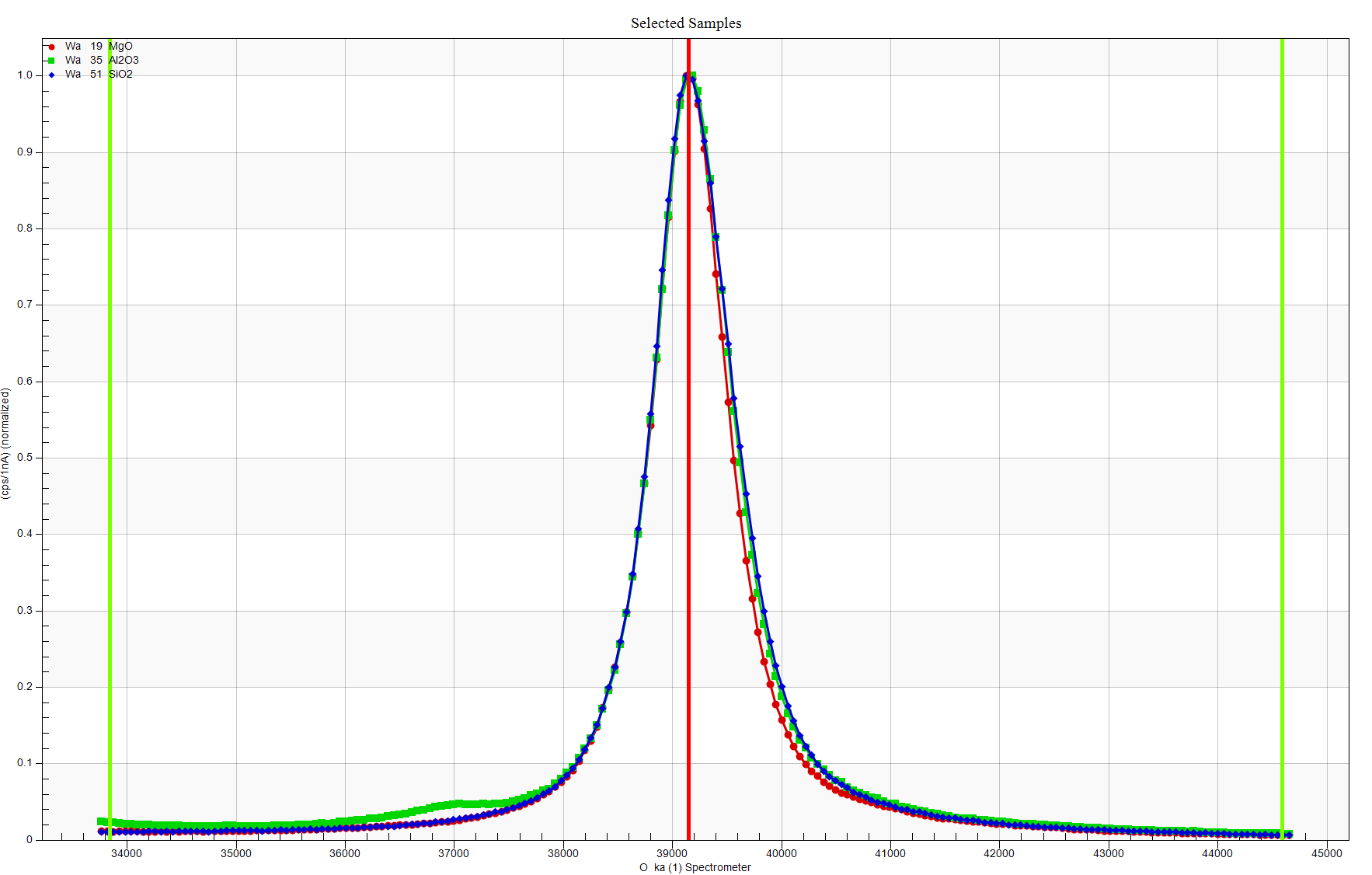 So why MgO?
For O Ka in oxides the differences are smaller and more seen as peak shape rather than peak shift changes.

Still these peak shape effects are ~5 to 10% for simple oxides.

This may be due to differences in coordination rather than valance
We know exactly what its composition is (50/50)

It is very beam stable

It is inexpensive, high purity and easy mount and polish
Area Peak factor (APF) Calculations
APF of emitted line in compound relative to standard:
where:		is the integrated intensity for the “unknown”
			is the peak intensity for the “unknown”
			is the peak intensity for the “standard”
			is the integrated intensity for the “standard”
Bastin, G. F., and H. J. M. Heijligers. "Quantitative electron probe microanalysis of ultra-light elements (boron-oxygen)." Electron probe quantitation. Boston, MA: Springer US, 1991. 145-161.
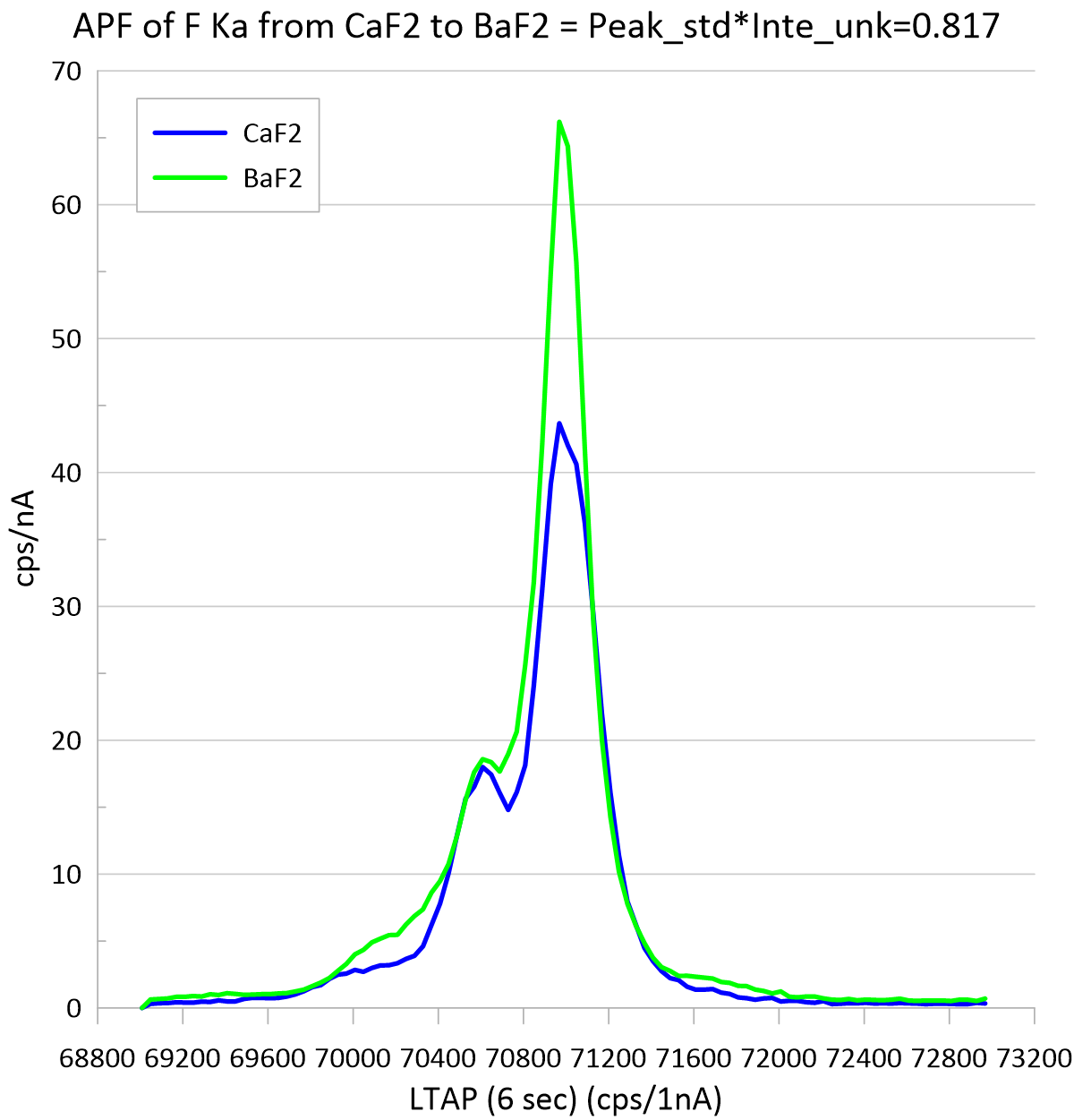 F wt% =   21.670  835 BaF2 (barium fluoride)F wt% =   48.800  831 Fluorite U.C. #20011
Here are the various MACs for F Ka in Ba:MAC value for F Ka in Ba =    3155.43  (LINEMU   Henke (LBL, 1985) < 10KeV / CITZMU > 10KeV)MAC value for F Ka in Ba =    3140.00  (CITZMU   Heinrich (1966) and Henke and Ebisu (1974))MAC value for F Ka in Ba =        .00      (MCMASTER McMaster (LLL, 1969) (modified by Rivers))MAC value for F Ka in Ba =    3232.77  (MAC30    Heinrich (Fit to Goldstein tables, 1987))MAC value for F Ka in Ba =    7408.73  (MACJTA   Armstrong (FRAME equations, 1992))MAC value for F Ka in Ba =    2913.02  (FFAST    Chantler (NIST v 2.1, 2005))MAC value for F Ka in Ba =    3160.00  (USERMAC  User Defined MAC Table)Although there is one outlier, the MACs for F Ka in Ba are all in fairly close agreement and also not terribly large values. However, the MACs for F Ka in Ca are much higher and surprisingly are pretty much in agreement (with Armstrong again a bit a an outlier):MAC value for F Ka in Ca =   12415.20  (LINEMU   Henke (LBL, 1985) < 10KeV / CITZMU > 10KeV)MAC value for F Ka in Ca =   12370.00  (CITZMU   Heinrich (1966) and Henke and Ebisu (1974))MAC value for F Ka in Ca =        .00       (MCMASTER McMaster (LLL, 1969) (modified by Rivers))MAC value for F Ka in Ca =   12623.93  (MAC30    Heinrich (Fit to Goldstein tables, 1987))MAC value for F Ka in Ca =   14236.12  (MACJTA   Armstrong (FRAME equations, 1992))MAC value for F Ka in Ca =   12132.31  (FFAST    Chantler (NIST v 2.1, 2005))MAC value for F Ka in Ca =   12400.00  (USERMAC  User Defined MAC Table)
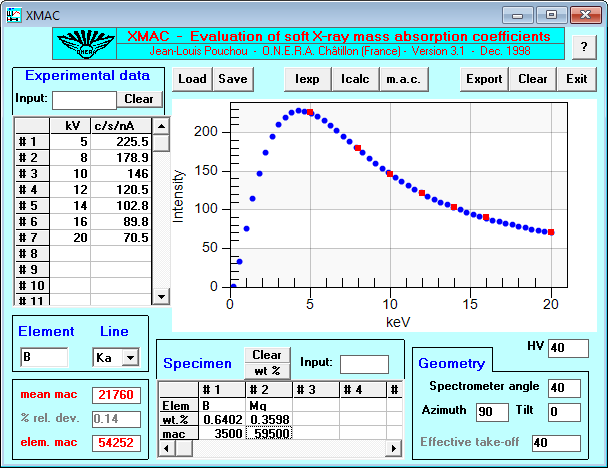 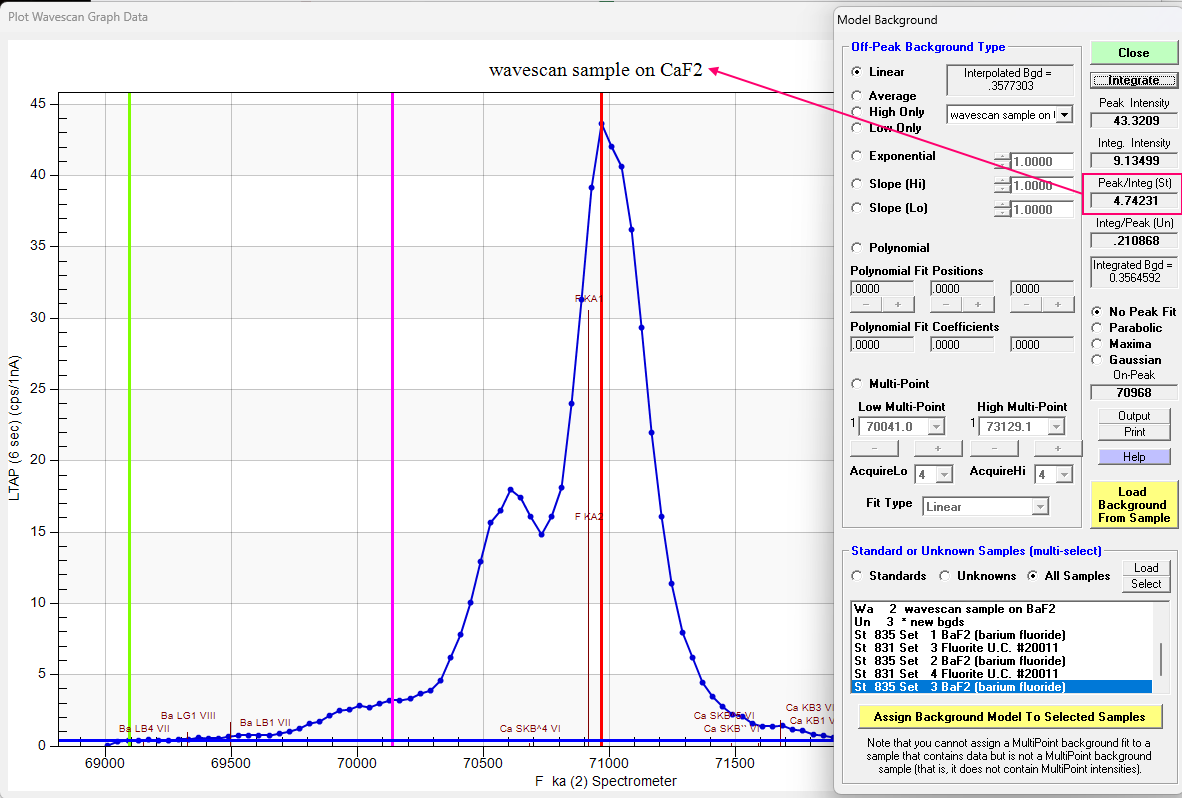 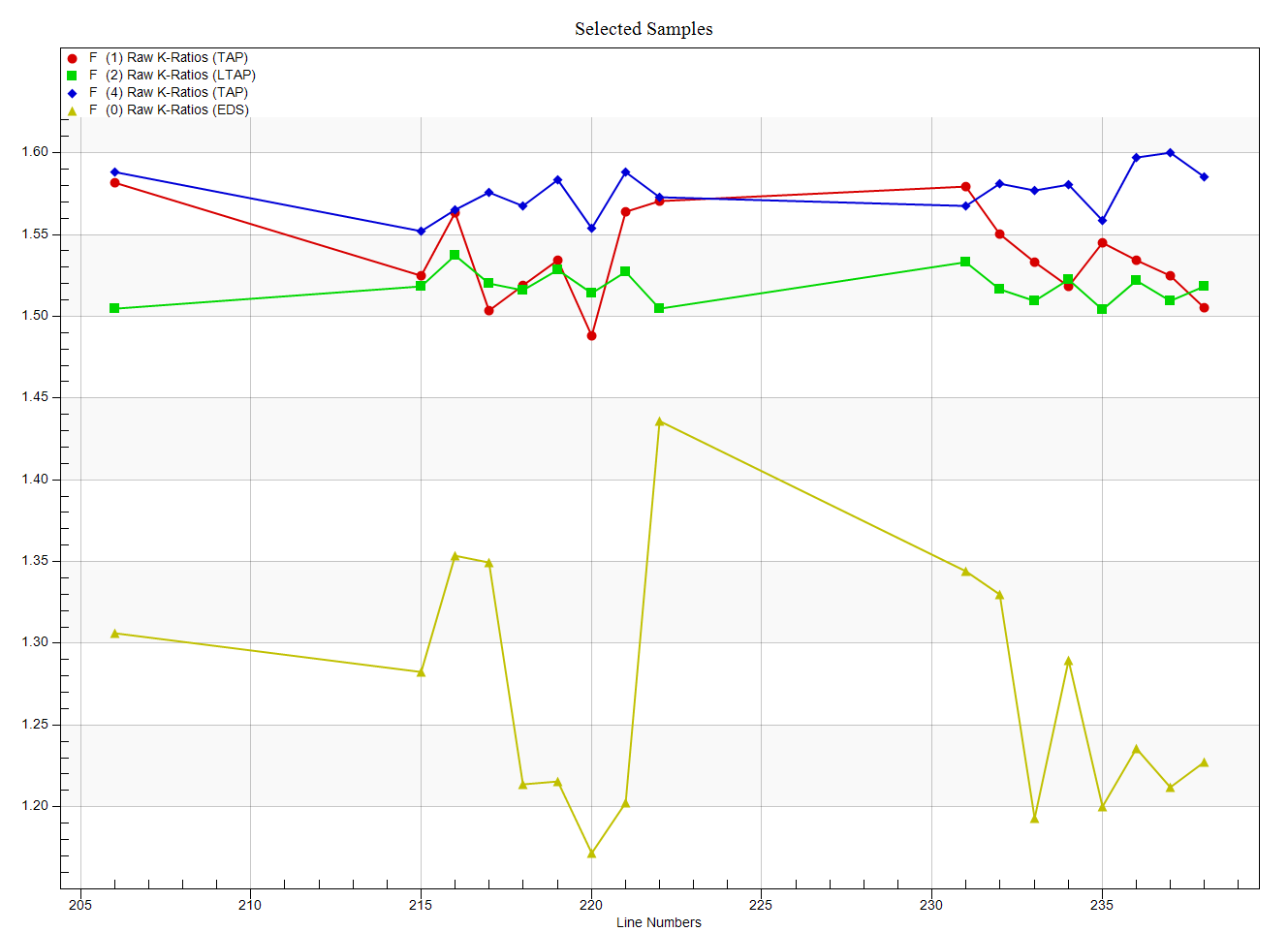 Multiplying these two values together we obtain ~0.817 or almost a 20% correction!
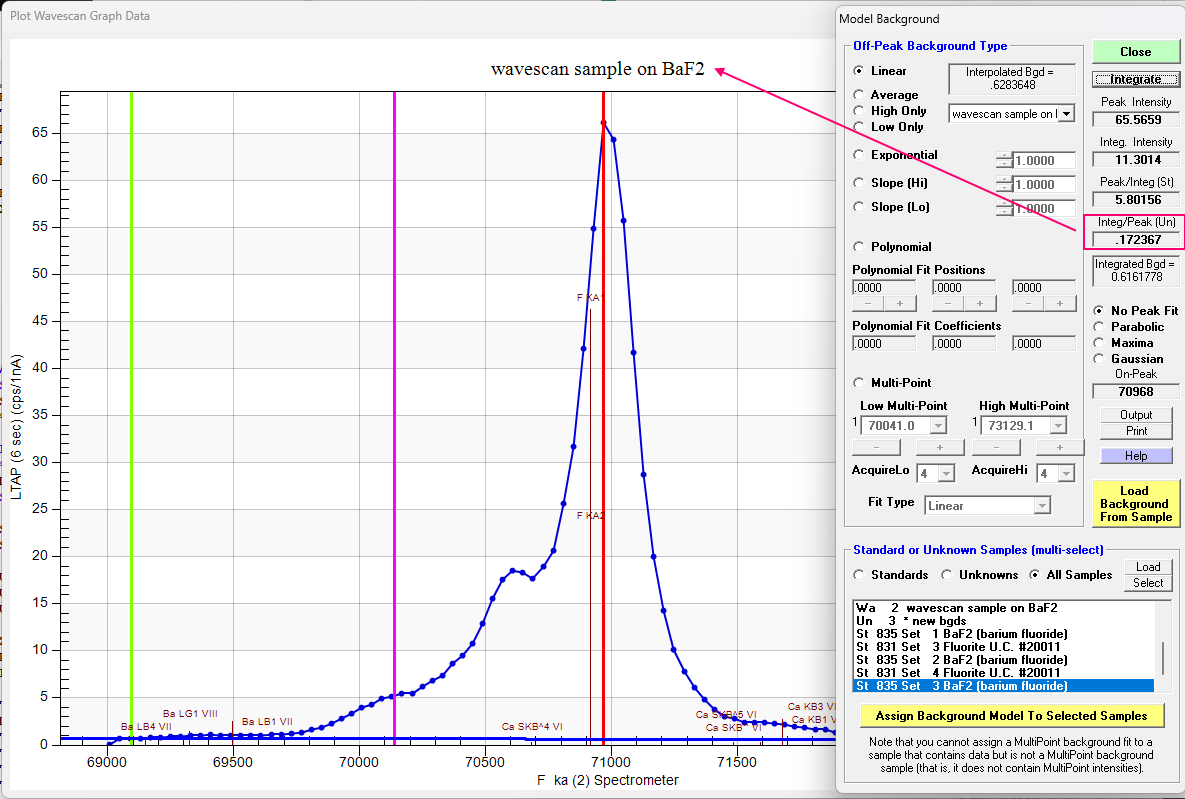 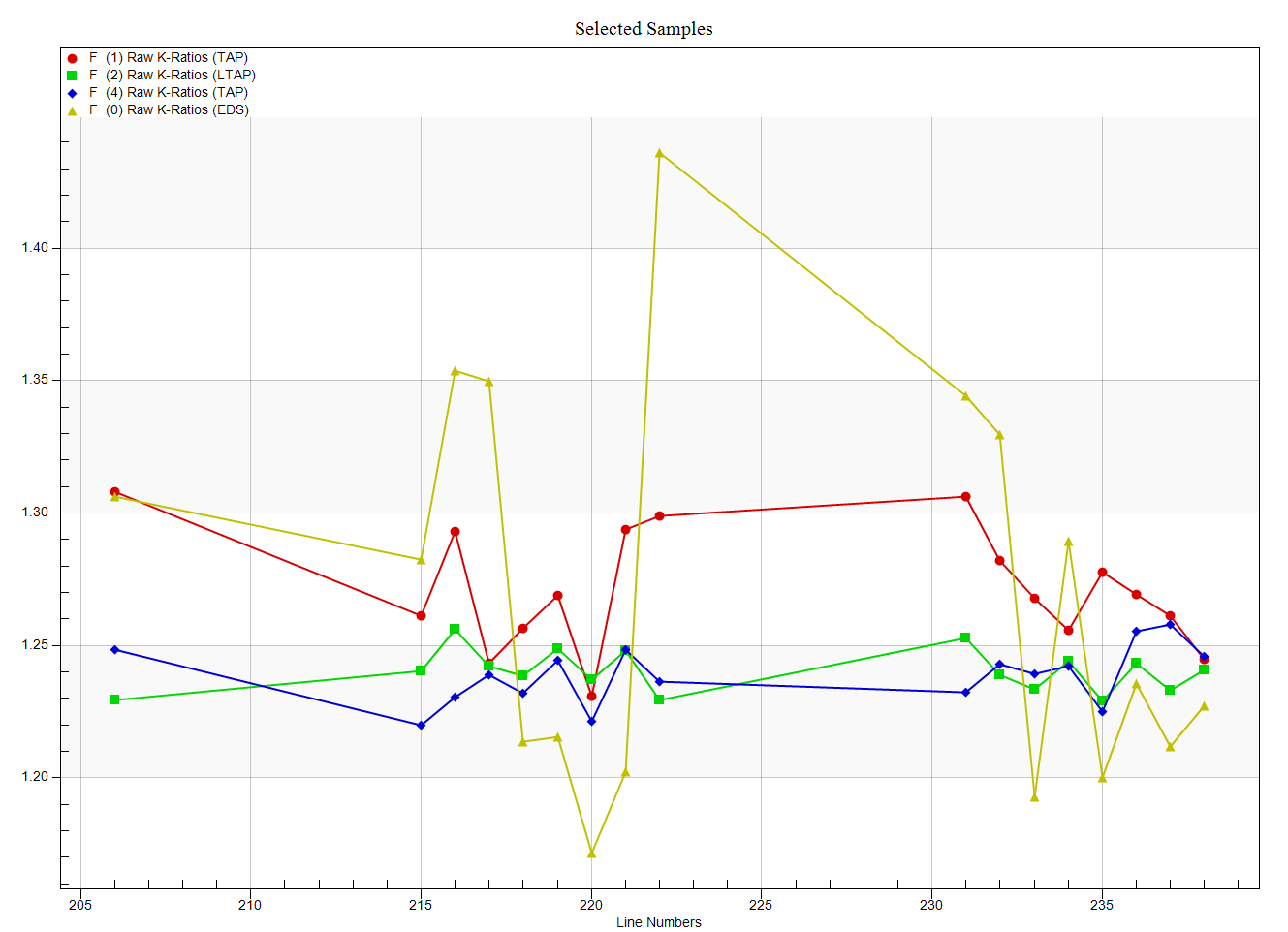 Compound APFs are measured for an emission line in binary borides, carbides, oxides or nitrides and then “compounded” for the specific  chemistry under consideration:
Compound APF of element i in elements j (1 to n)
If UseAPFFlag And UseAPFOption% = 0 Then
RowUnkAPFCors!(linerow%, chan%) = 0#
temp! = 0#
For j% = 1 To sample(1).LastChan%
If chan% <> j% Then temp! = temp! + analysis.WtPercents!(j%)    	      ‘ calculate partial sum (not including affected element)
Next j%

If temp! <> 0# Then                 			      ' was "If temp! > 0# Then" but caused problem when temp was slightly negative
For j% = 1 To sample(1).LastChan%
If chan% <> j% Then
Call EmpLoadMACAPF(Int(2), sample(1).AtomicNums%(chan%), sample(1).XrayNums%(chan%), sample(1).AtomicNums%(j%), apf!, tstring$, tfactor!, tstandard$)
If ierror Then Exit Sub
RowUnkAPFCors!(linerow%, chan%) = RowUnkAPFCors!(linerow%, chan%) + apf! * analysis.WtPercents!(j%) / temp!     ' sum APFs based on relative abundance
End If
Next j%

' Perform APF normalization based on partial sum (added 02/22/2009 to deal with Si Ka peak shift Si -> SiO2)
If analysis.WtPercents!(chan%) <> 0# Then
temp3! = 1# / (temp! / analysis.WtPercents!(chan%))        	      ' calculate scaling factor based on partial sum
If Abs(temp3!) >= 1# Then RowUnkAPFCors!(linerow%, chan%) = 1# + (RowUnkAPFCors!(linerow%, chan%) - 1) / temp3!
End If

uncts!(chan%) = uncts!(chan%) * RowUnkAPFCors!(linerow%, chan%)    ' perform compound APF correction to intensities
End If
Compound (Binary) APFs from Bastin
Oxygen Area Peak Factors (APF)
Relative to Fe2O3 or MgO using W/Si LDE (2d = 59.8)
Bastin, G.F. and Heijligers, H.J.M (1991) Quantitative electron probe microanalysis of ultra-light elements (boron - oxygen), in Electron Probe Quantitation, ed K.F.J. Heinrich and D.E. Newbury, Plenum Press, NY, 145-161
Need to measure these on your own instrument, but any correction (in the right direction) is better than no correction!
Re-normalization of APF factors to a different primary standard
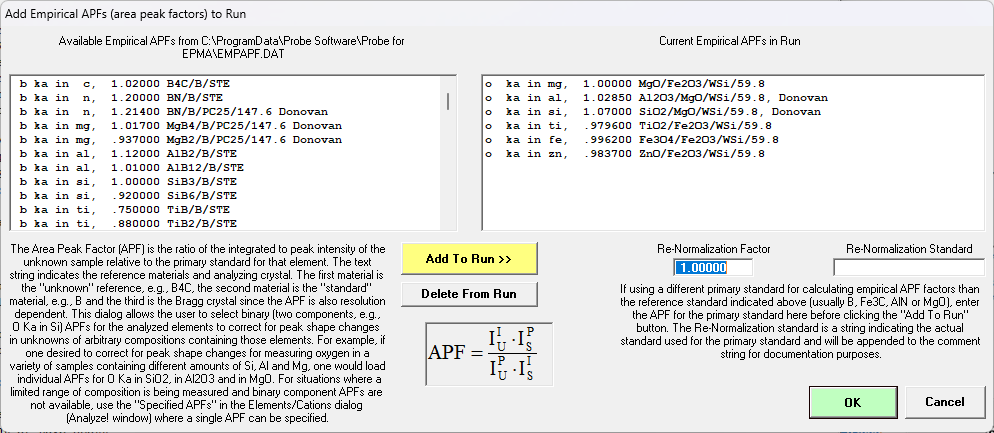 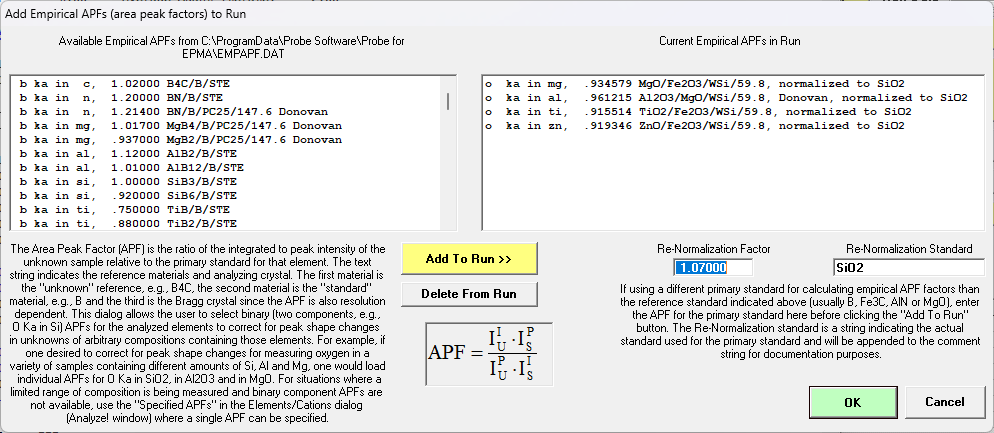 APF compound (binary) measurements, UCB, SX-51, 10/22/2000
 
 
APF data
 
	MgO (std)		Al2O3	(APF)		SiO2	(APF)
 
#1 (P/I)	0.000951		0.000927	1.026		0.000890	1.068
#1 (I/P)	1051.6		1078.9			1123.4
 
#2 (P/I)	0.000951		0.000925	1.028		0.000889	1.069
#2 (I/P)	1051.3		1080.6			1124.9
 
#3 (P/I)	0.000952		0.000923	1.031		0.000890	1.070
#3 (I/P)	1049.9		1083.2			1124.1
 
#4 (P/I)	0.000952		0.000925	1.029		0.000889	1.071
#4 (I/P)	1050.3		1081.4			1125.4
 
 
Average:
(P/I)	0.0009515		0.000925	1.0285		0.0008895	1.070
(I/P)	1050.8		1081	(1.0213 Bastin)	1124.5	(1.0444 Bastin)
LDE/PC fabrication has improved over time: smoother deposition equals higher resolution- but not always desirable!
Quantitative Interference Corrections in the Matrix Iteration
Eq. 1
Gilfrich, et al., 1978
Eq. 2
Donovan, Rivers and Snyder, 1993
Measuring oxygen in Fe-Ti Oxides
TakeOff = 40.0  KiloVolt = 12.0  Beam Current = 50.0  Beam Size =    0

Results in Oxide Weight Percents
SPEC:      H2O
TYPE:     SPEC

AVER:     .000
SDEV:     .000

ELEM:     SiO2     MgO    TiO2     MnO     FeO   Cr2O3   Al2O3       O     CaO   SUM  
   283    .084   2.657   6.561    .926  80.498    .390   3.426   4.990    .028  99.559
   284    .088   2.660   6.633    .898  80.480    .247   3.422   5.041    .033  99.501
   285    .108   2.649   6.617    .894  80.359    .189   3.392   5.003    .035  99.246
   286    .110   2.646   6.577    .938  80.284    .123   3.400   5.071    .030  99.178
   287    .091   2.654   6.695    .940  80.758    .086   3.438   5.178    .029  99.869
   288    .085   2.622   6.852    .959  80.740    .022   3.411   5.623    .040 100.355

AVER:     .094   2.648   6.656    .926  80.520    .176   3.415   5.151    .033  99.618
SDEV:     .012    .014    .107    .026    .194    .131    .017    .241    .005
SERR:     .005    .006    .044    .010    .079    .053    .007    .098    .002
%RSD:     12.3      .5     1.6     2.8      .2    74.3      .5     4.7    14.3

INT%:     ----    ----    ----    -.02     .00    ----    ----    ----    ----
APF:      ----    ----    ----    ----    ----    ----    ----    .996    ----
TDI Effects- Carbon contamination
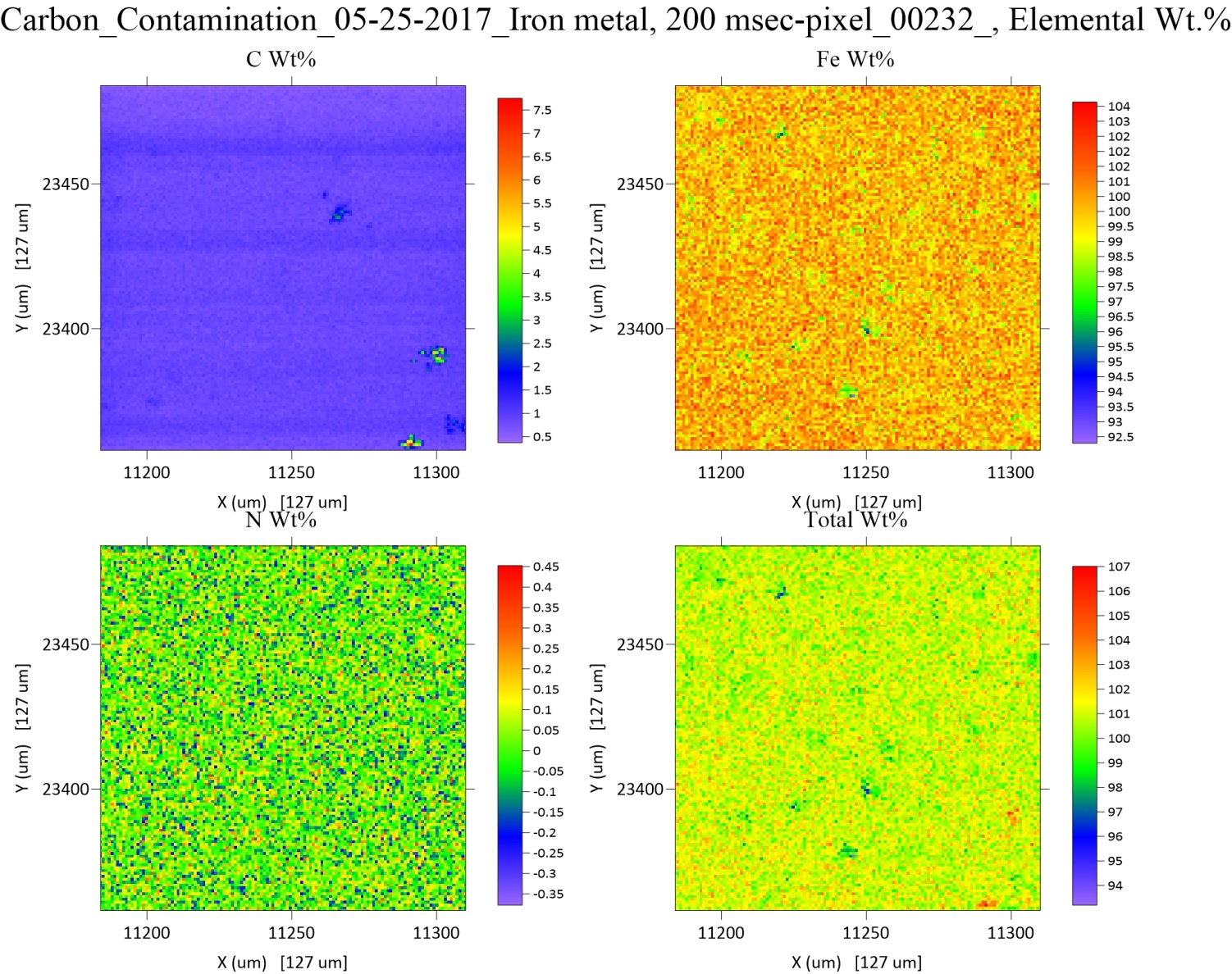 Without TDI
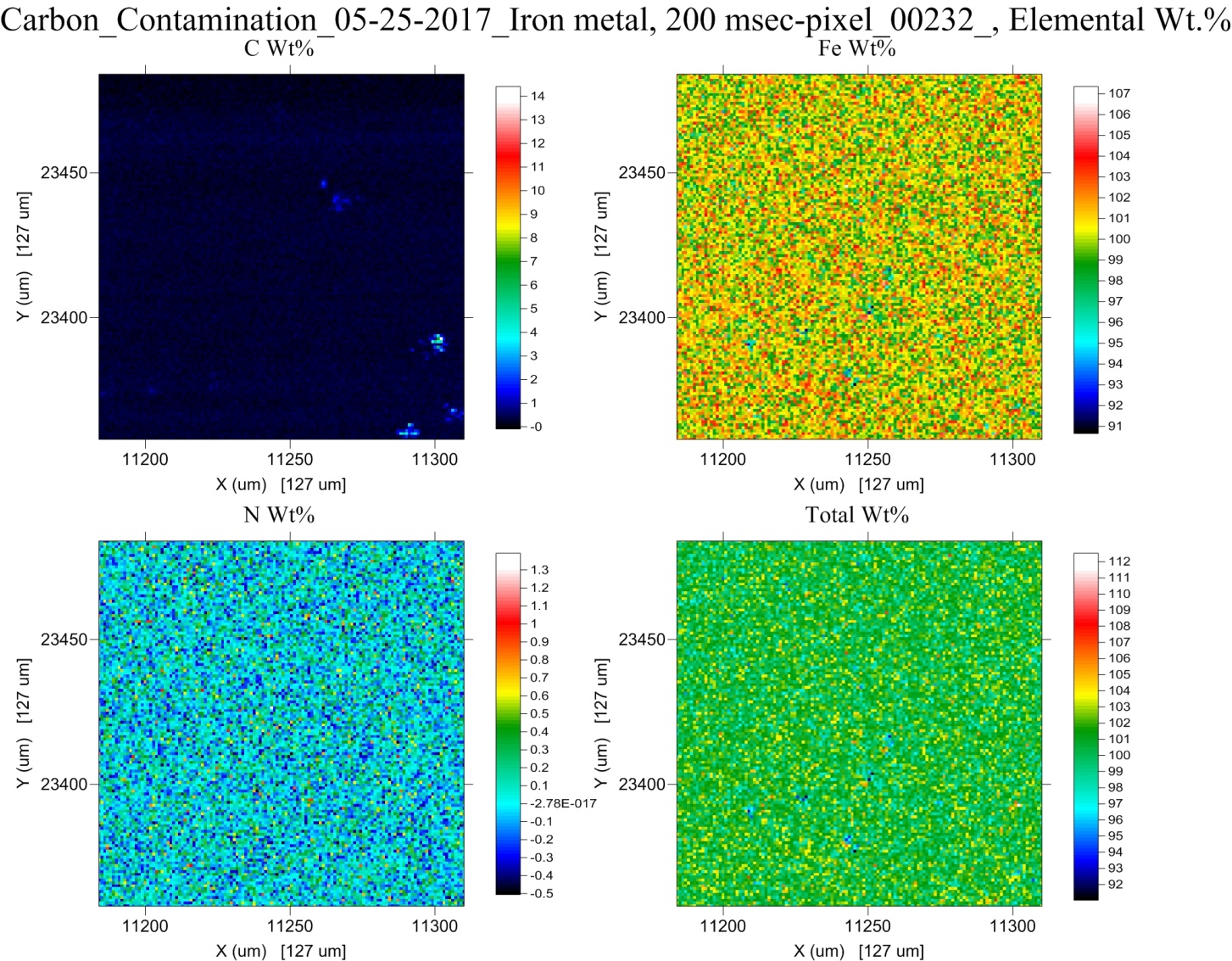 ~1 wt% carbon
Without TDI
~0 wt% carbon
With TDI
With TDI